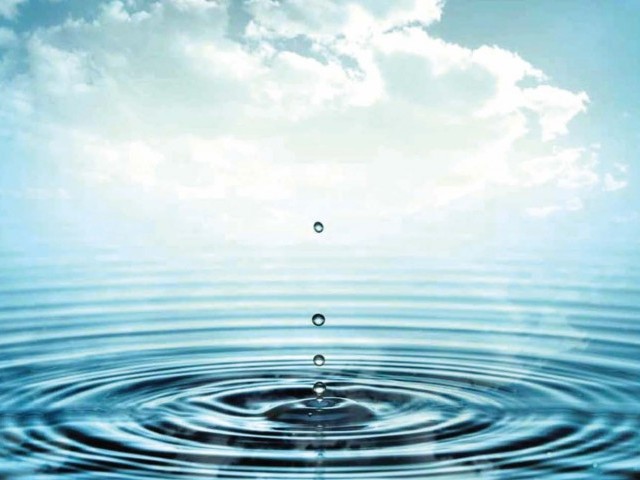 «Волшебница вода»
Выполнила:
Воспитатель МБОУ СОШ №11 ДО
Кривенцова Л.С.
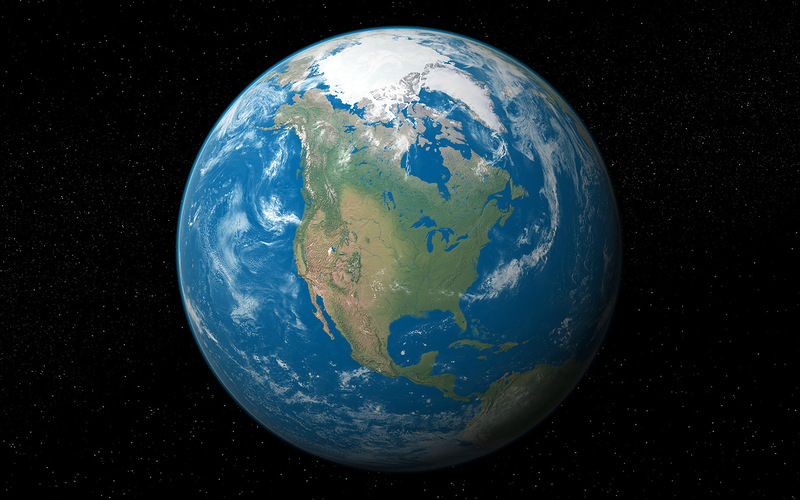 ПЛАНЕТА                                  ЗЕМЛЯ
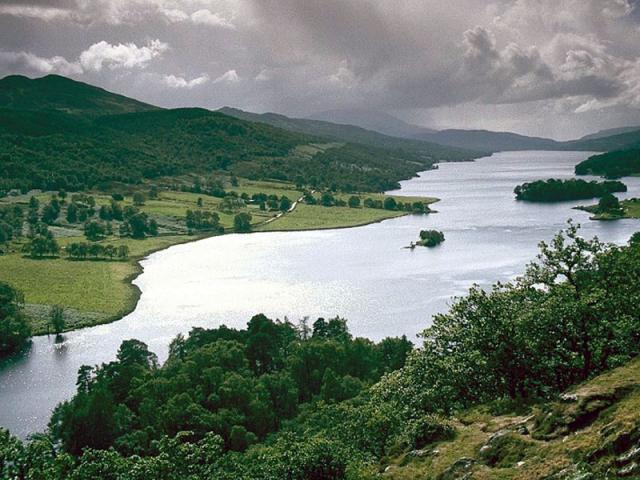 РЕКА
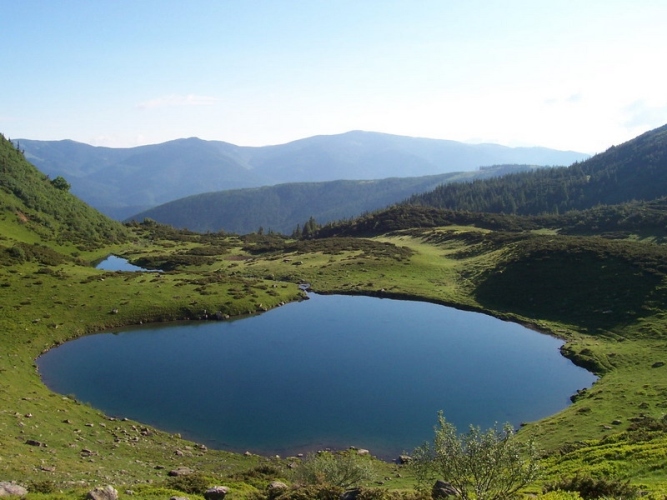 Озеро
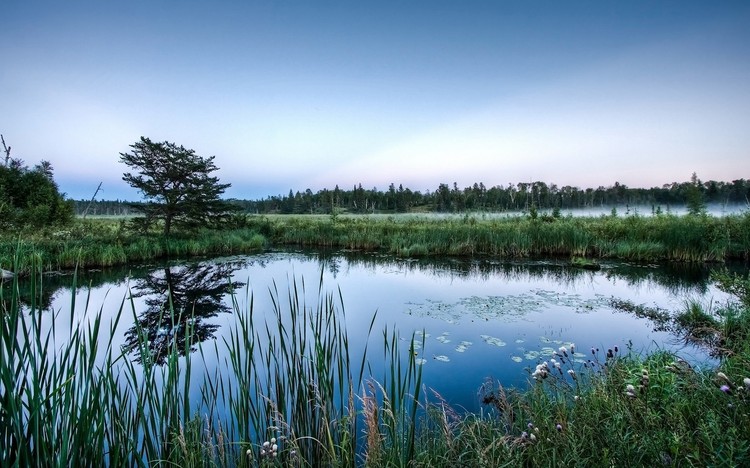 БОЛОТО
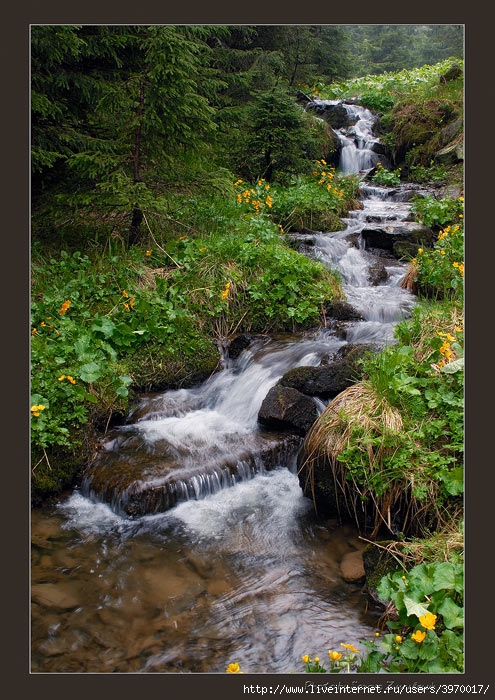 РУЧЕЙ
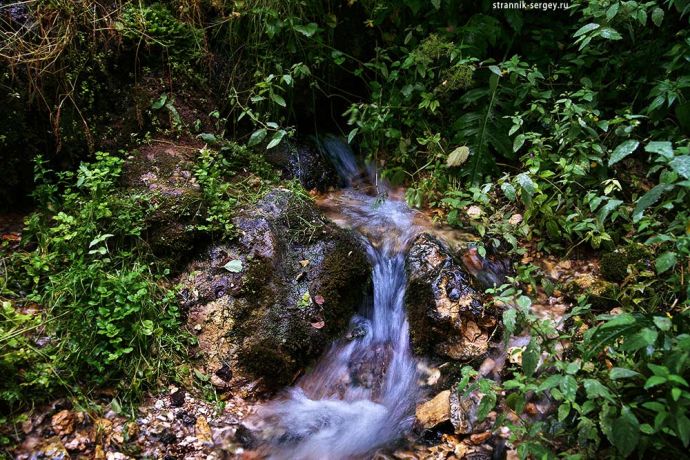 РОДНИК
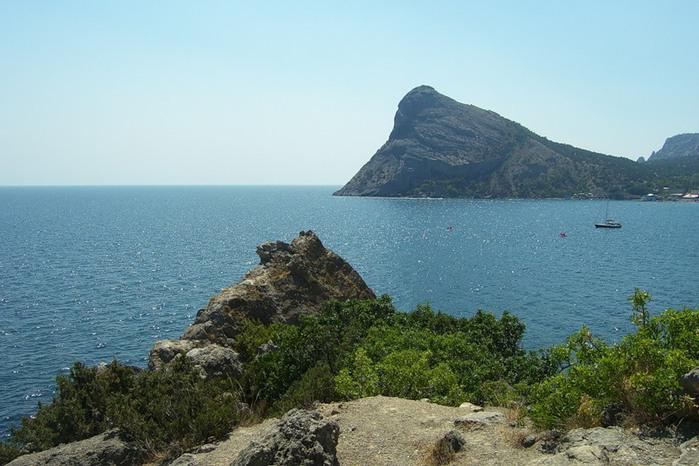 МОРЕ
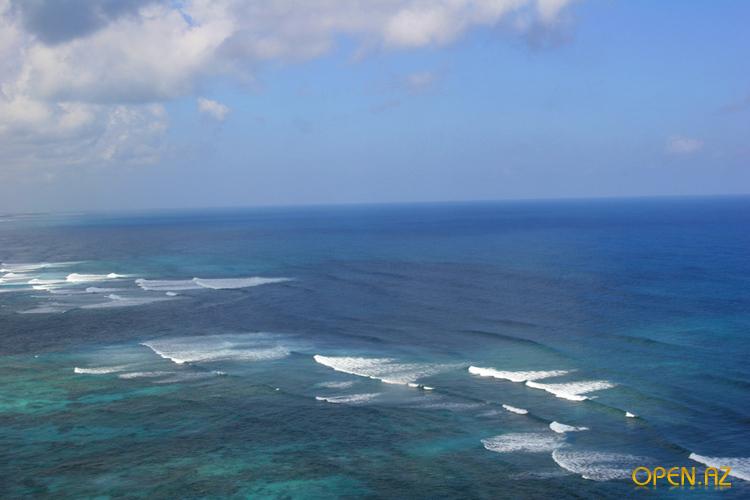 ОКЕАН
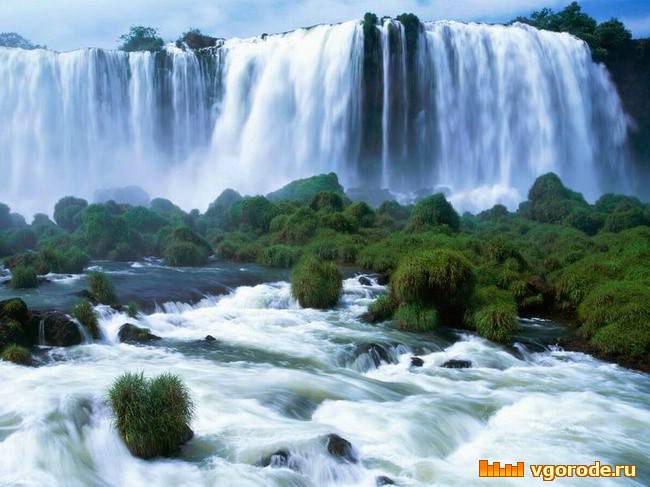 ВОДОПАД
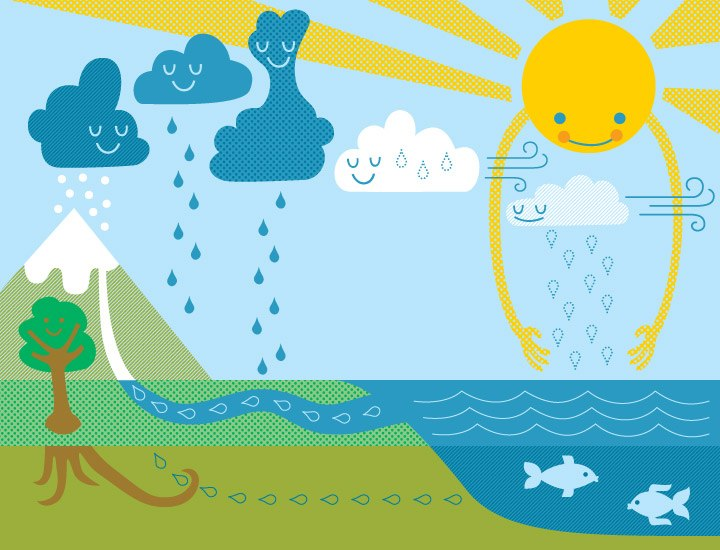 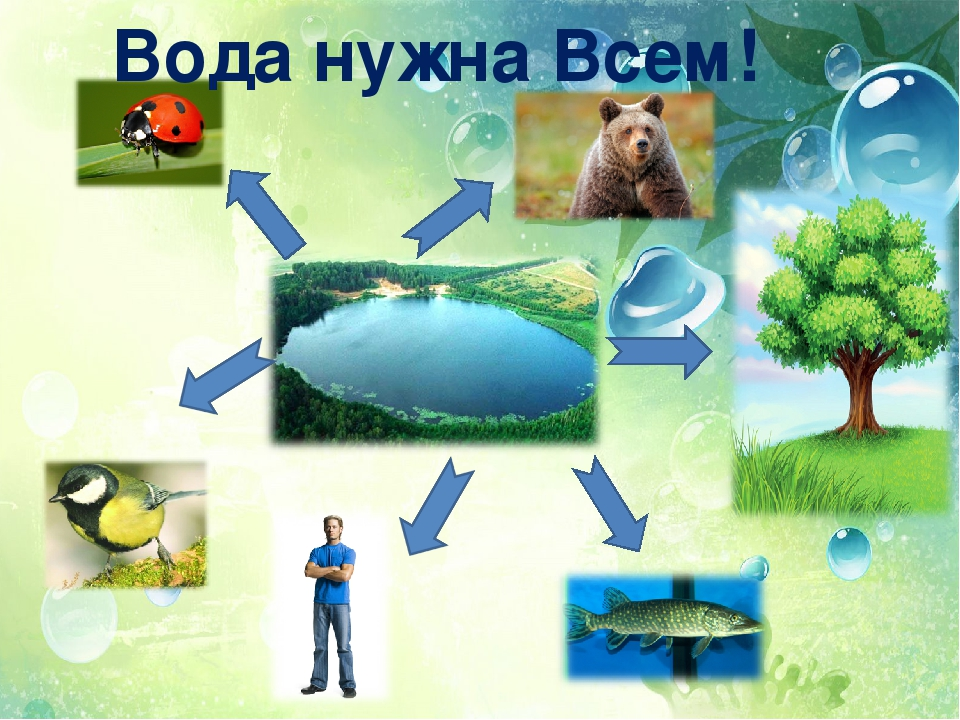 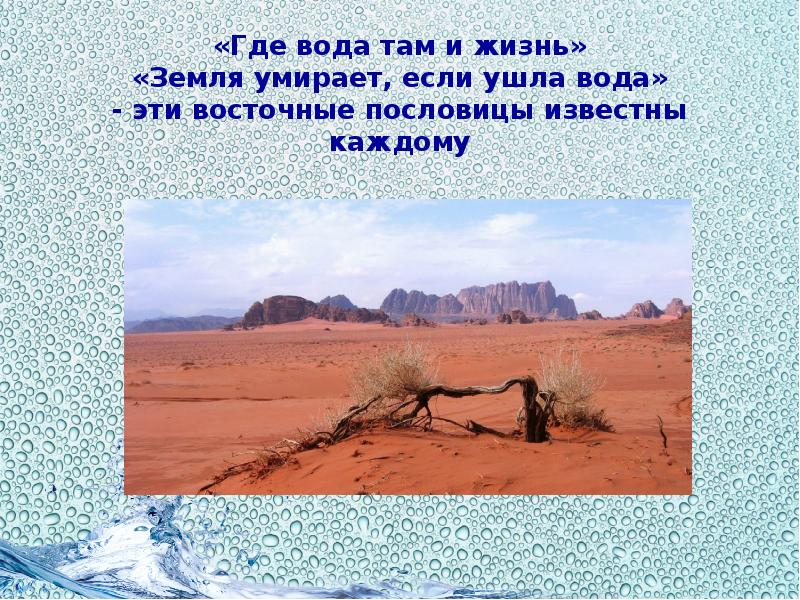 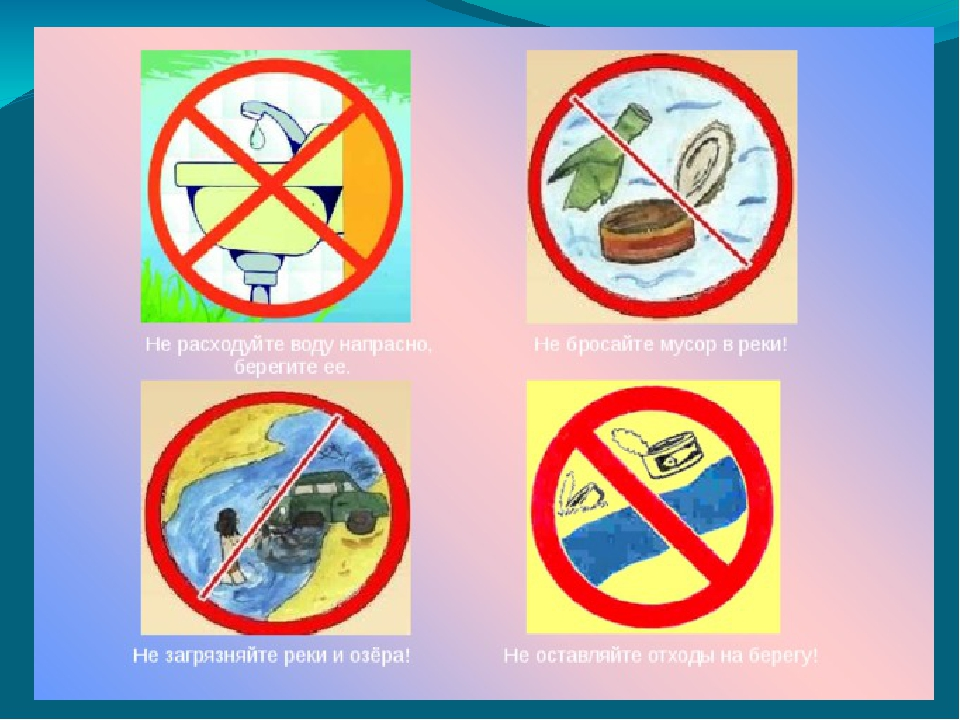 Свойства воды
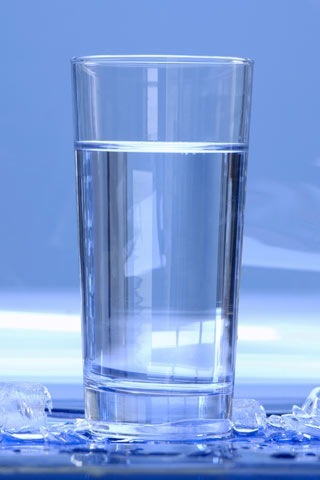 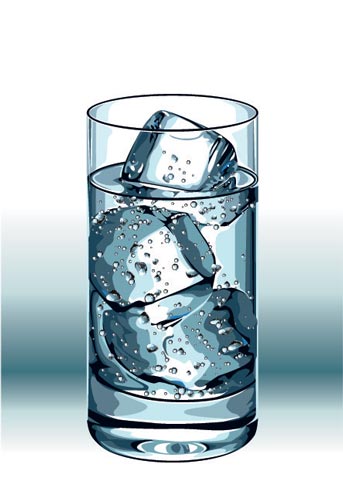 Бесцветна                Прозрачна
Без вкуса                  Без запаха
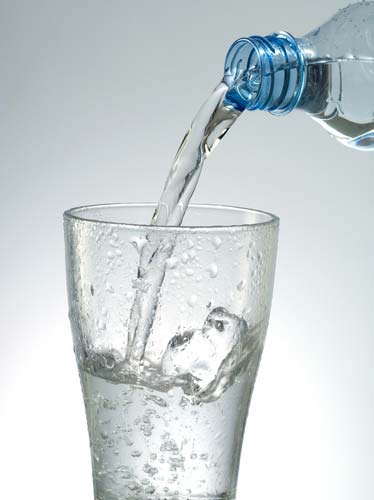 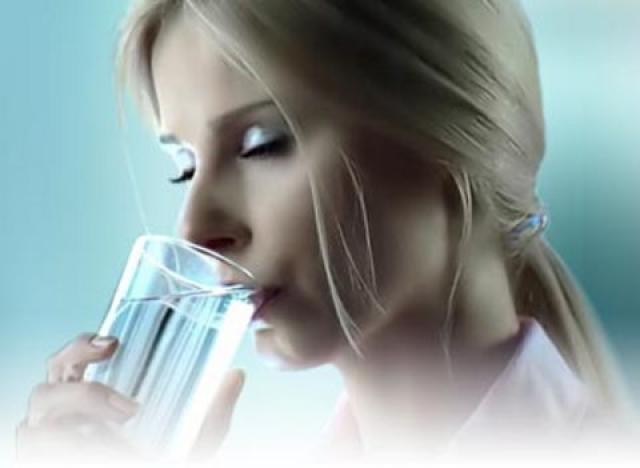 Не имеет форму              Замерзает
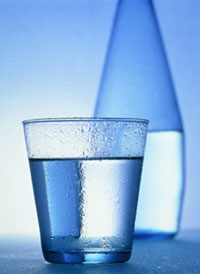 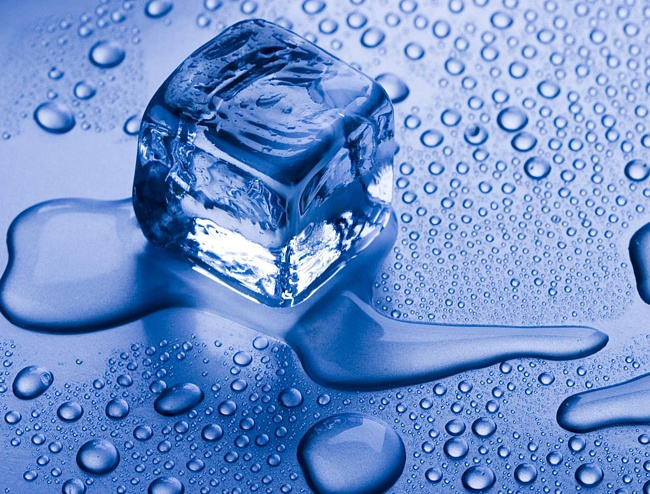 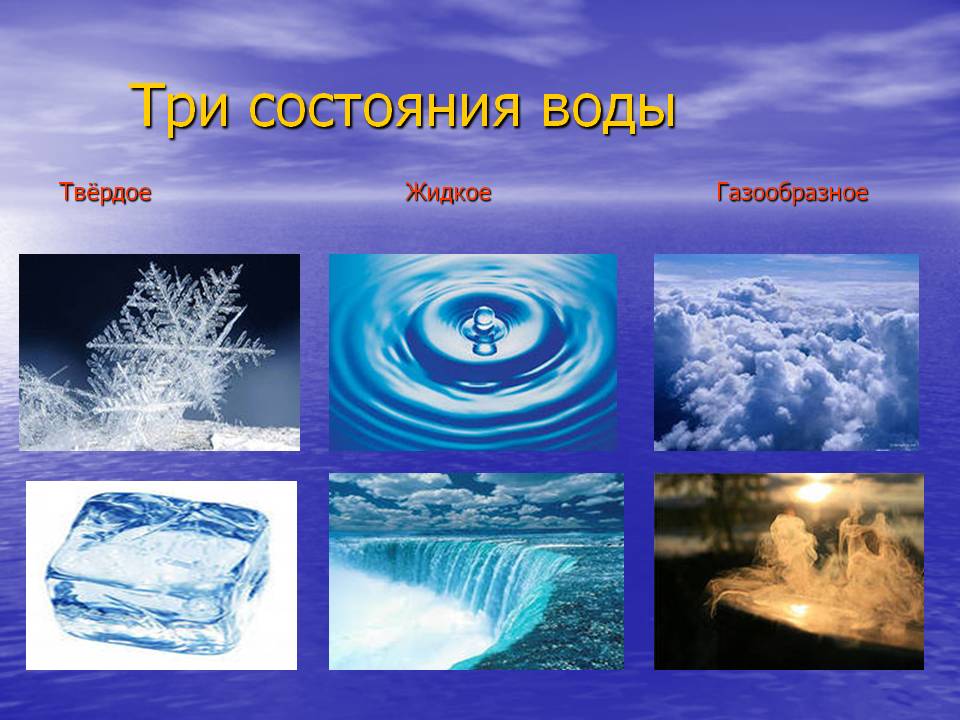 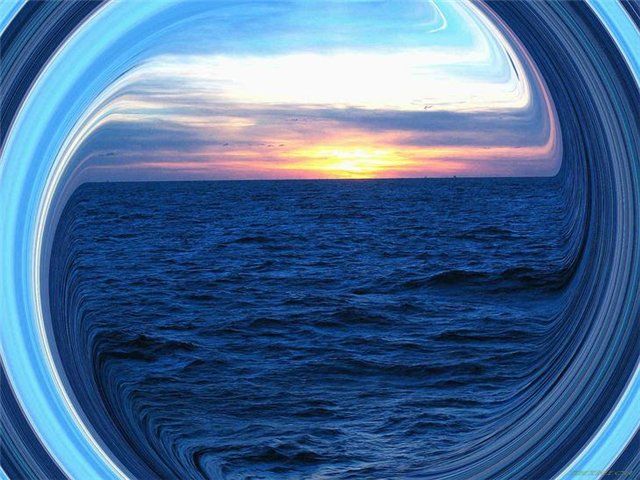 ЧТО МЫ ЗНАЕМ О ВОДЕ
В гости прилетелаЗвёздочка хрустальная.На ладошку села – От тепла растаяла.
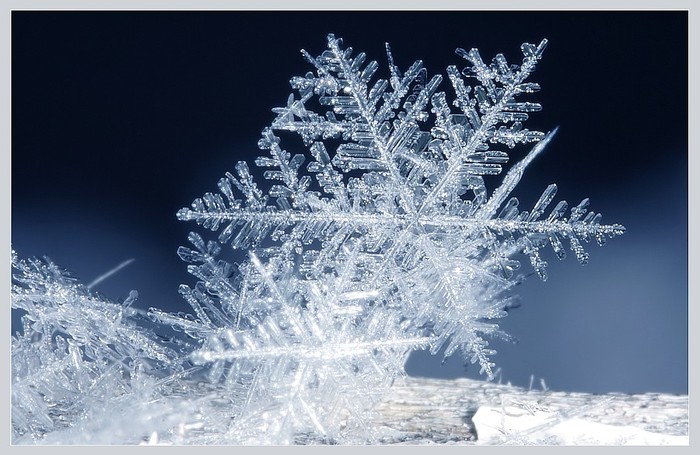 Было гладкое прозрачное стекло, а под солнышком под ярким – потекло.
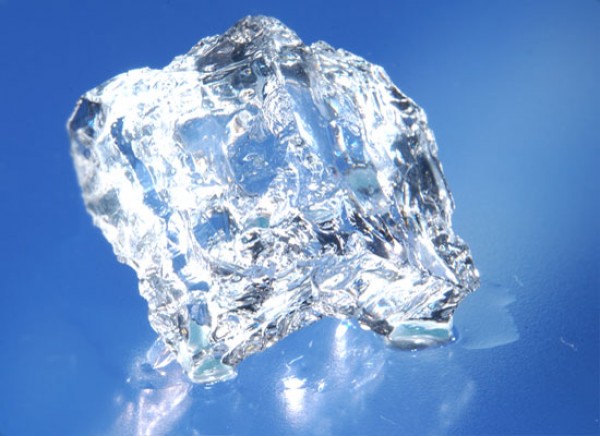 Белые шарики падают с неба,Будто бы снег, но на улице лето!Громко стучат они в окна твои,Быстро растают от тёплой земли.
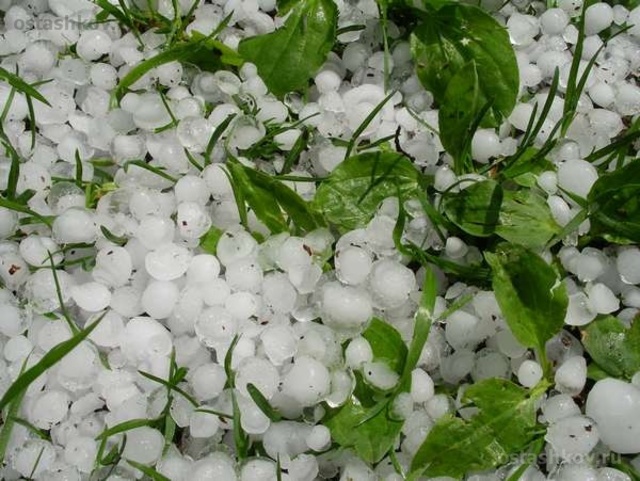 Если сильный-сильный жар, из водички будет…
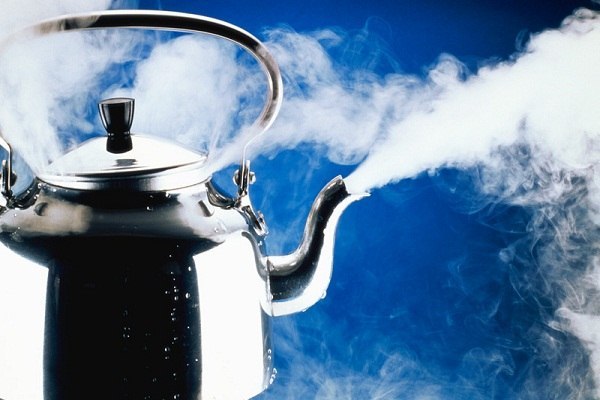 Утром капельки водыНа траве увидишь ты,В каплях лепестки цветов,В каплях листики кустов.Пьёт из капельки оса.Эти капельки . . .
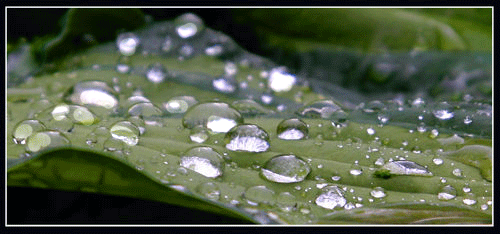 В сентябре и в октябреИх так много во дворе!Дождь прошел - оставил их,Средних, маленьких, больших.
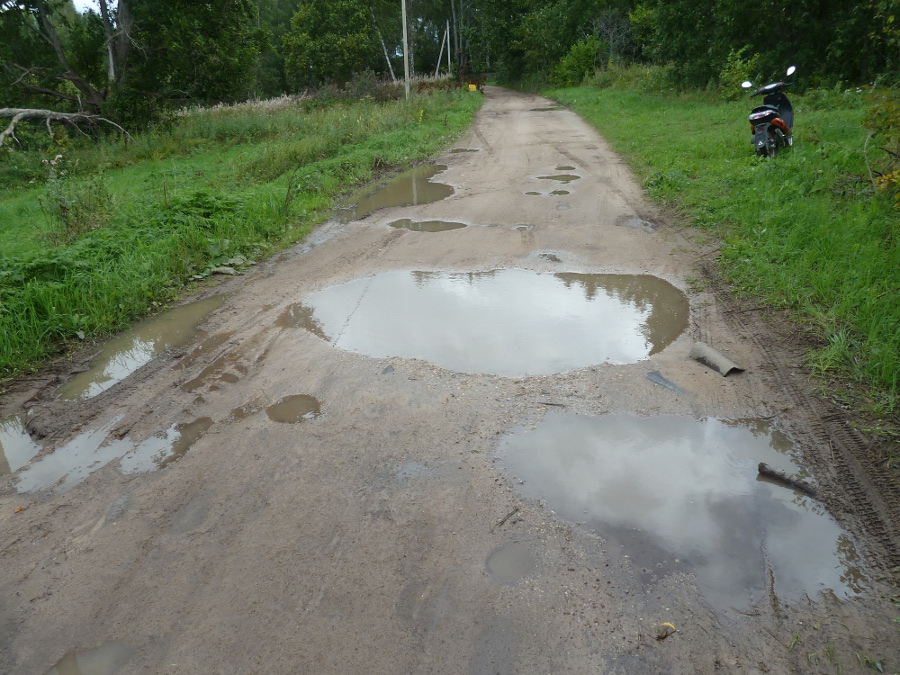 Он промочит всех до нитки,Но беды не принесет,Рады травка и улитка,Всех от засухи спасет.
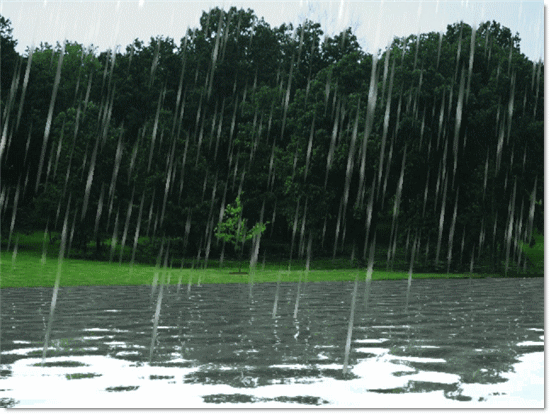 То ли дым, то ль облака,То ль волшебная рекаИз чудесной мягкой ваты,Кто укрыл всё белой лапой?То не сказка, не обман,Землю скрыл густой...
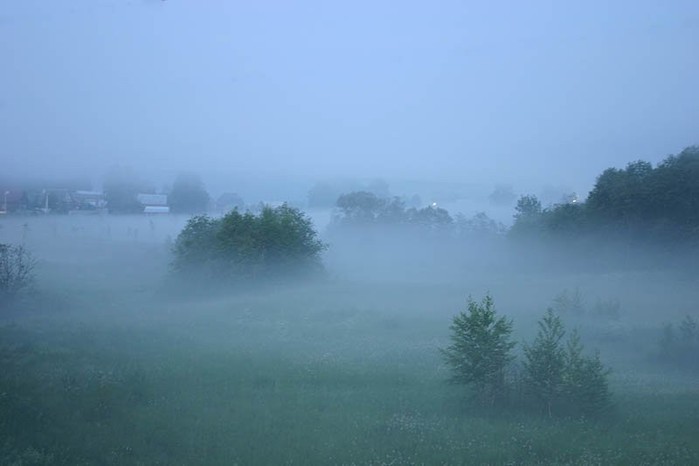 Мы плывём по небосводу,Перевозим в себе воду.Видно нас издалека.Назови нас..
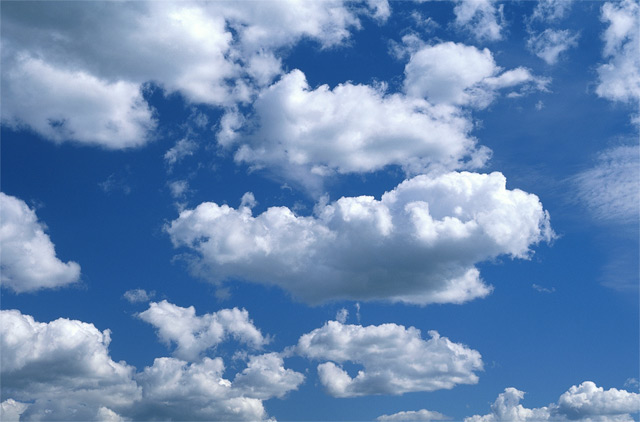 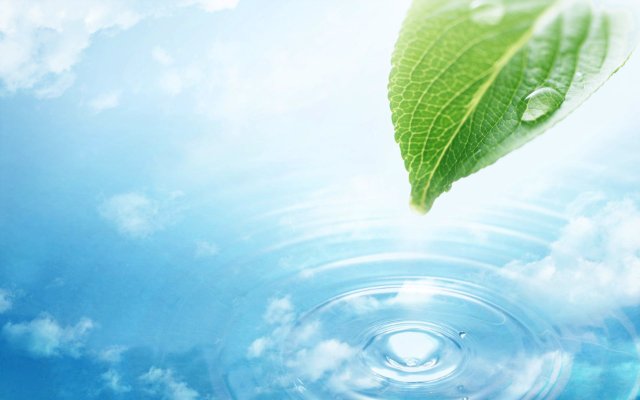 Спасибо за внимание!